Сила и Грация
Комплекс упражнений по акробатике для 11 класса
Выполнила учитель физической культуры
Благодатских Г. Н.
Цель проекта:
выявление и развитие индивидуальных способностей учащихся.
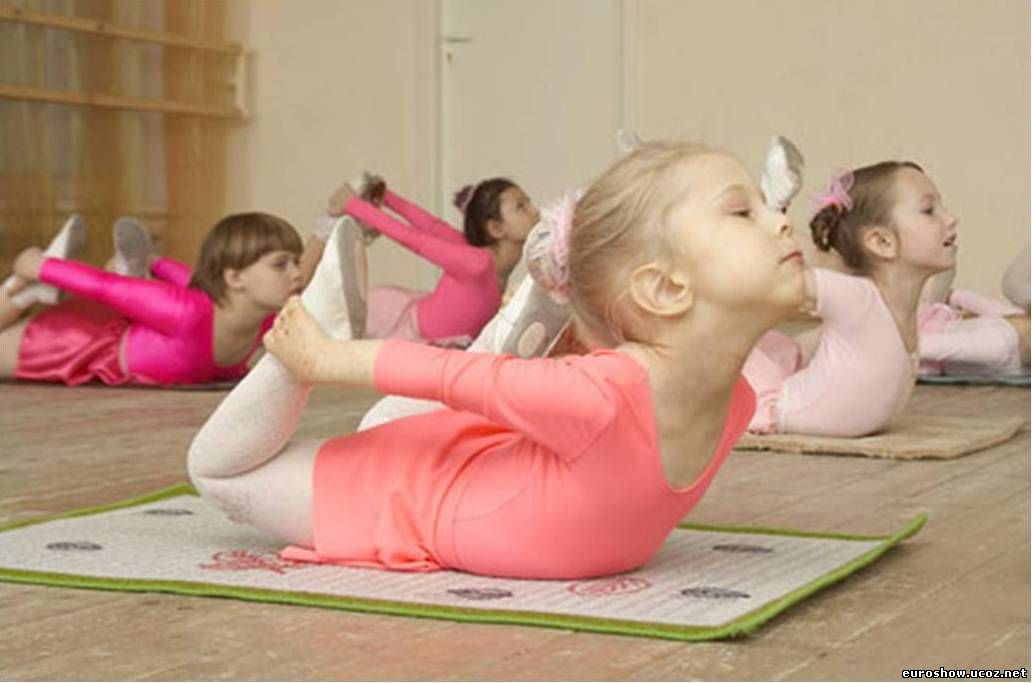 2
Задачи проекта:
Углубленное изучение акробатических упражнений.
Расширение теоретических знаний в области гимнастики.
Формирование навыков самостоятельной работы.
Развитие физических качеств.
3
Перекаты
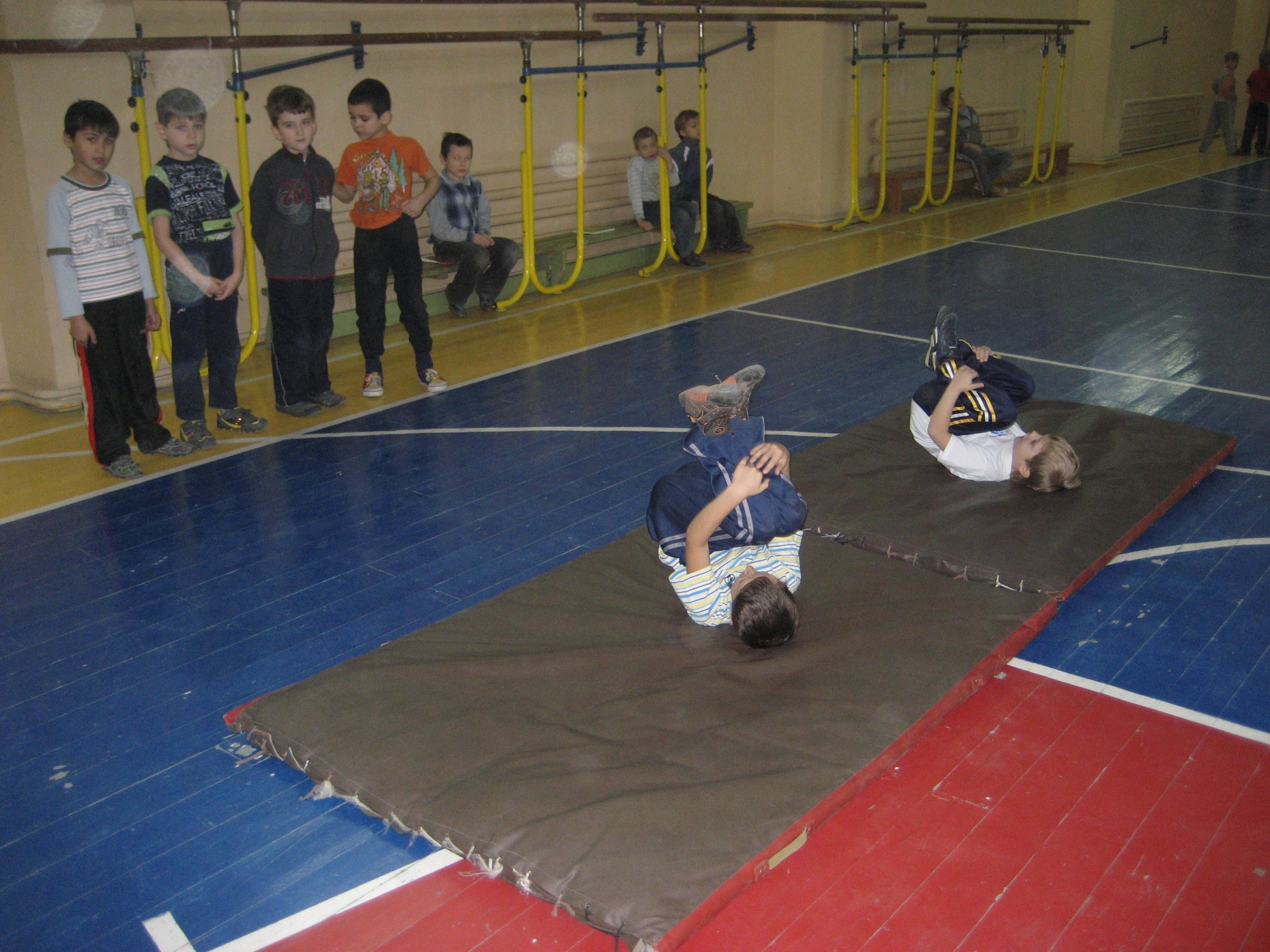 4
Повороты
5
Кувырки вперед
Длинный кувырок вперед
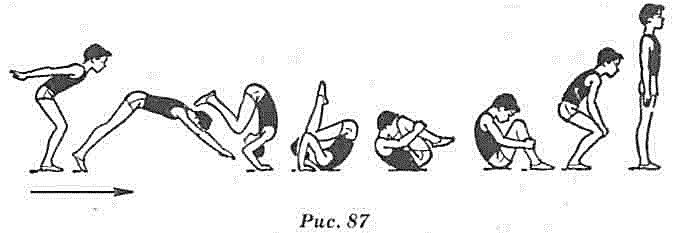 6
Кувырки вперед
Кувырок вперед в стойку на лопатках
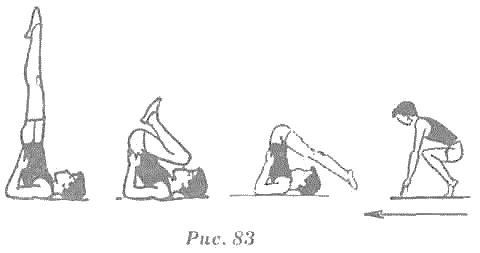 7
Кувырки вперед
Кувырок вперед в стойку на лопатках без помощи рук
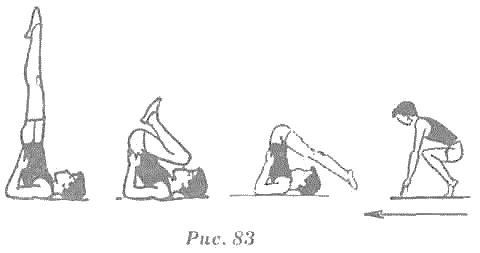 8
Кувырки вперед
Кувырок вперед в сед углом, руки в стороны
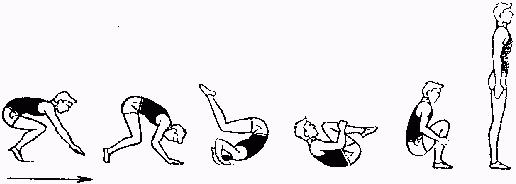 9
Кувырки вперед
Кувырок вперед прыжком
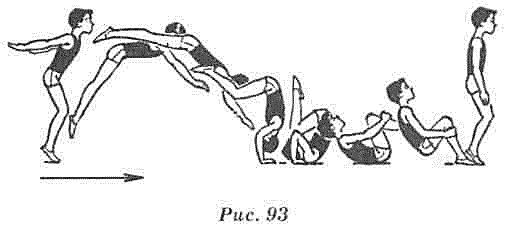 10
Кувырки вперед
Кувырок вперед в стойку ноги врозь
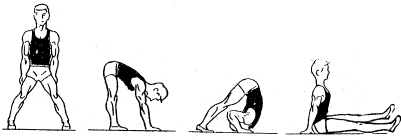 11
Кувырки назад
Кувырок назад в полушпагат
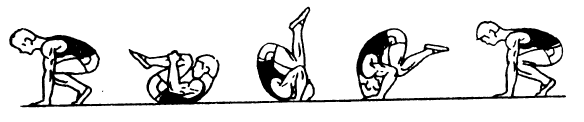 12
Кувырки назад
Кувырок назад в полушпагат
13
Кувырки назад
Кувырок назад в упор стоя согнувшись ноги врозь
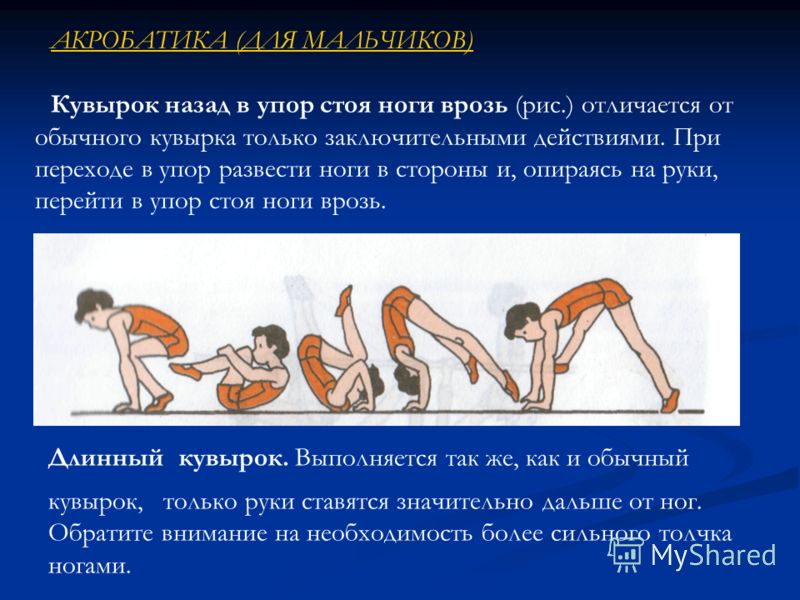 14
Кувырки назад
Кувырок назад в упор стоя согнувшись
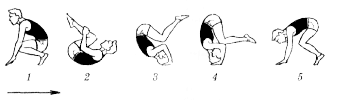 15
Кувырки назад
Сед с наклоном вперед, кувырок назад в упор стоя согнувшись
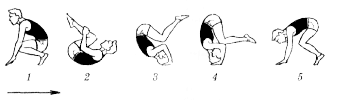 16
Сед с наклоном вперед, кувырок назад в упор стоя согнувшись
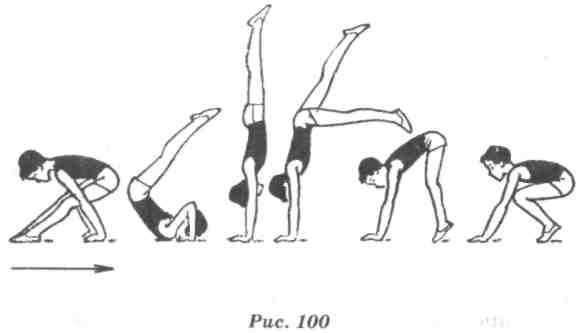 17
Стойки
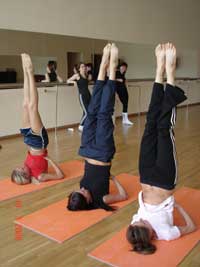 Стойка на лопатках
18
Стойки
Стойка на лопатках без помощи рук
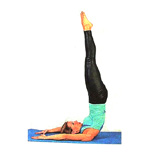 19
Стойки
Стойка на руках и голове
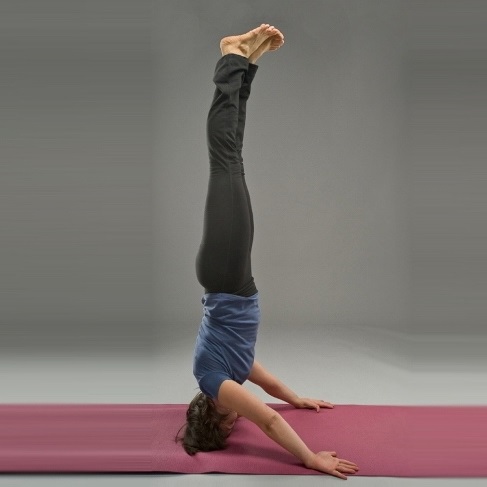 20
Стойки
Стойка на руках
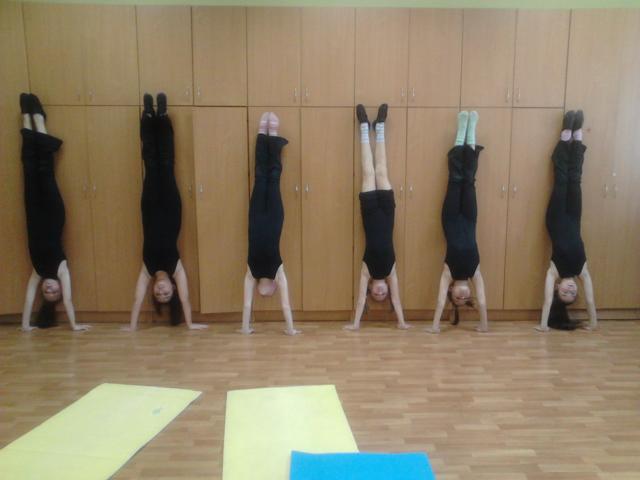 21
«Мосты»
«Мост» из положения стоя на коленях
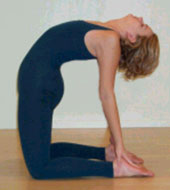 22
«Мосты»
«Мост» из положения стоя
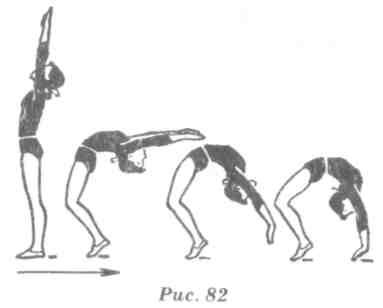 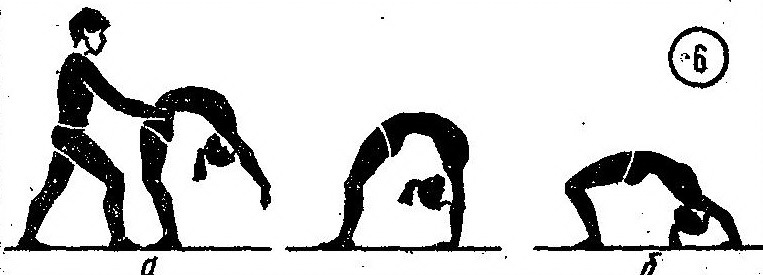 23
Равновесия
Равновесие («ласточка») на правой (левой), руки в стороны
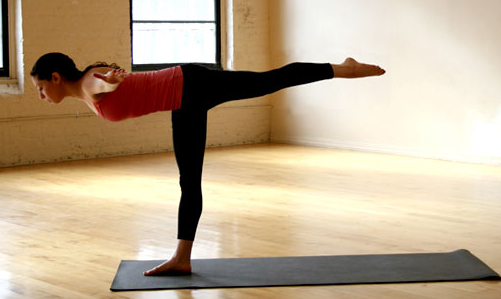 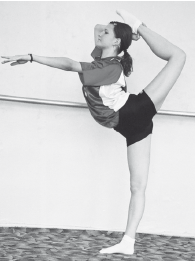 Равновесие («ласточка») на правой (левой), руки в стороны
24
«мосты»
«Мост» с поднятой вперёд ногой
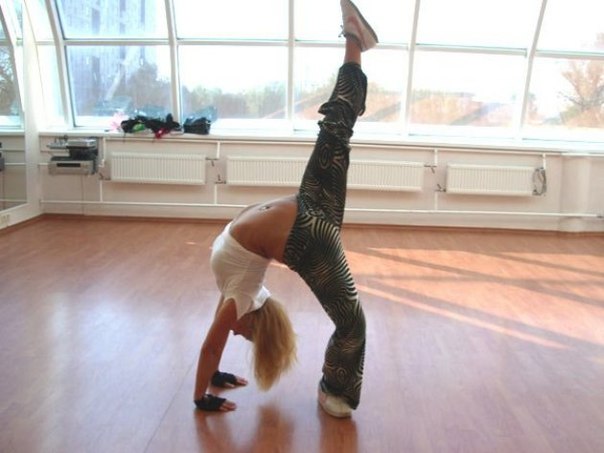 25
Перевороты
Переворот («колесо») вправо (влево) в стойку ноги врозь
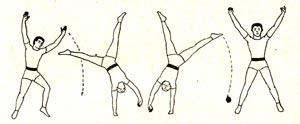 26
Шпагаты
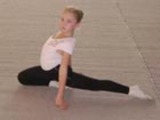 Полушпагат
Шпагат
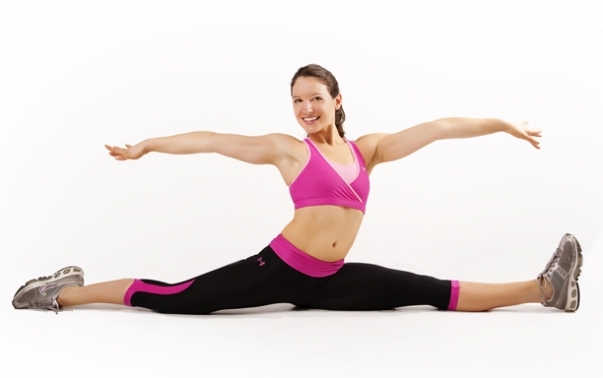 27
Прыжки
Прыжок со сменой согнутых ног («козлик» )
Прыжок со сменой прямых ног
Прыжок с поворотом на 180 гр.
Прыжок вверх с поворотом  на 360 гр.
28